Phoenix Gamification Teacher Workshop
Mr. Walker and Mr. Brewer.
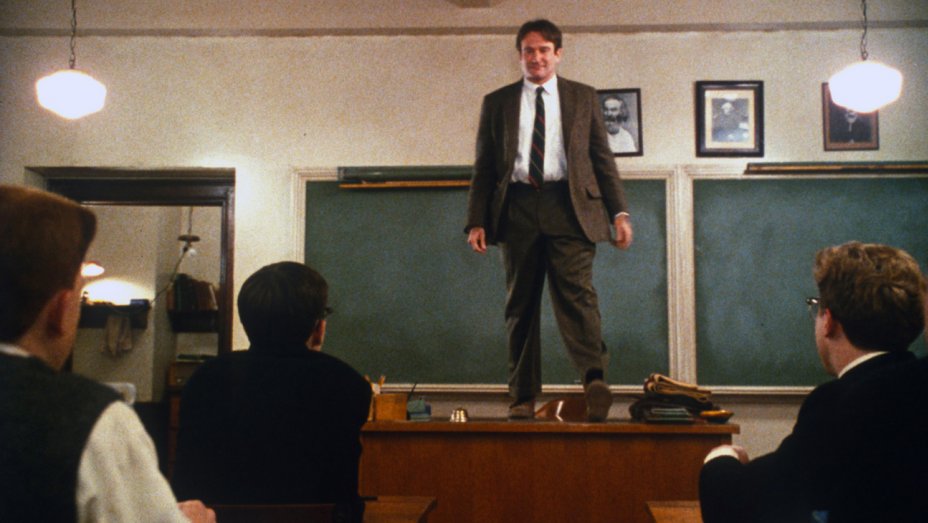 What are your goals as an educator?
[Speaker Notes: In short: Why Gamify?

By gamifying your classroom, what do you hope to accomplish?
Walker – I want to create a sense of belonging, and make learning as fun as possible.
Brewer – I want to meet students where they are at and start everything there. 

Open it up and ask what the audience has in mind for goals?Seed: Increased engagement, students becoming risk-takers by feeling free to fail without grade consequences, sense of belonging, better relationships, less guesswork in behavioral expectations for students]
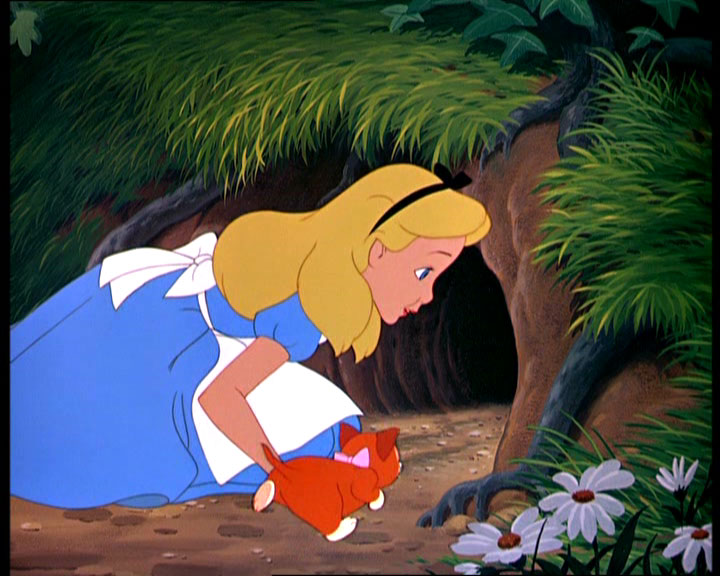 what Level of complexity are you interested in?
[Speaker Notes: What do we mean by complexity?

“If you were to gamify your classroom, how deep are your interested in gamifying” 

Are you interested in behavior tracking, engagement building, or in turning your whole class into a game and acting as the GM/DM

For this workshop, we’ve identified three levels of interest and complexity for you to explore and consider for your own classroom. 

If you are unsure of what you’d be comfortable implementing, choose randomly. All of the levels share similarities and there are interesting examples at each station.]
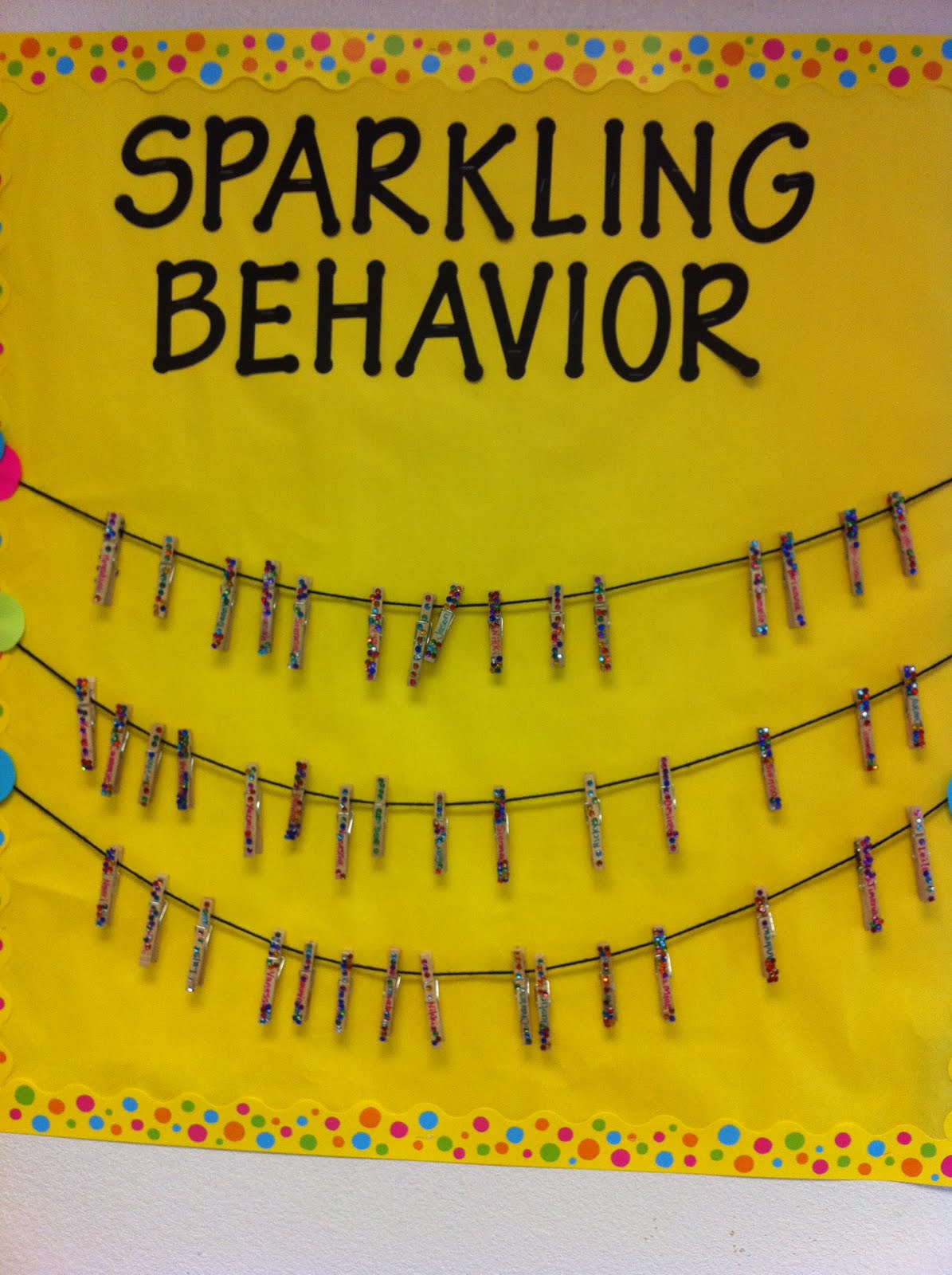 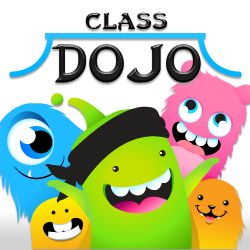 Level One – Behavior Tracking
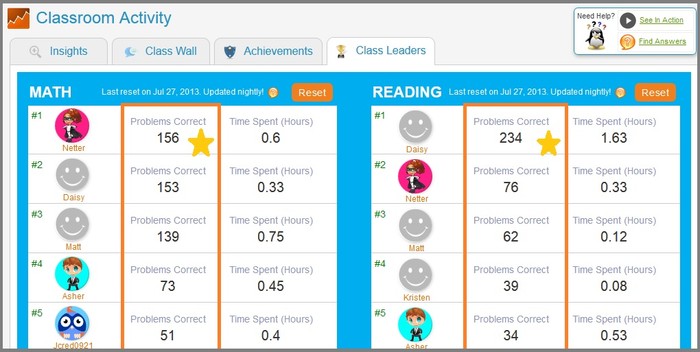 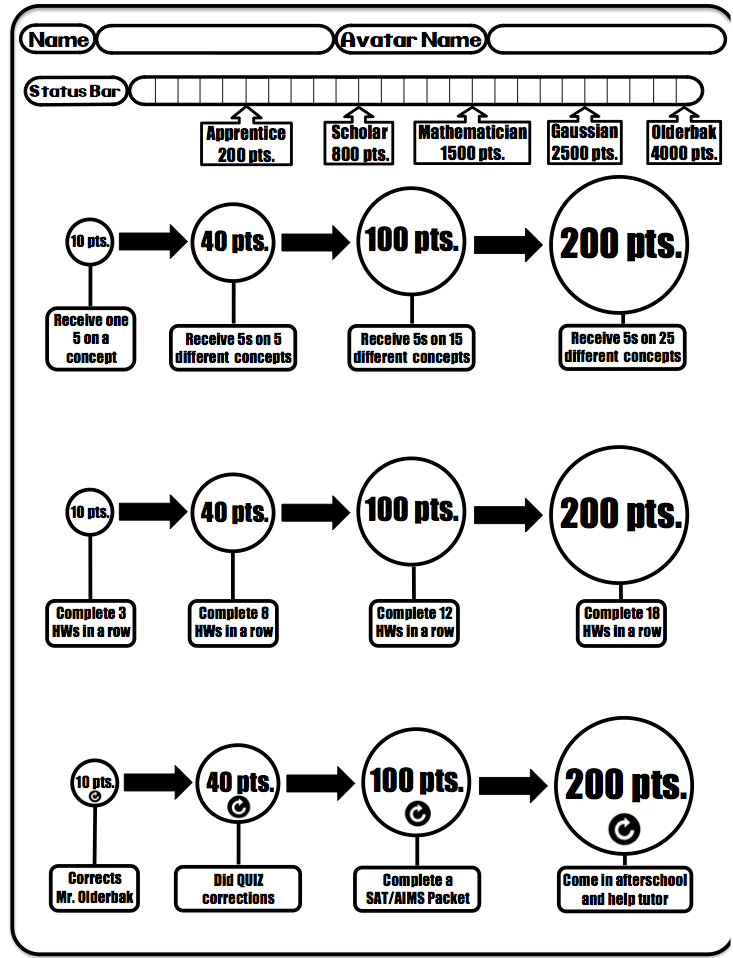 Level Two – Increasing Engagement
[Speaker Notes: Level 2
Soft skill and behavior management]
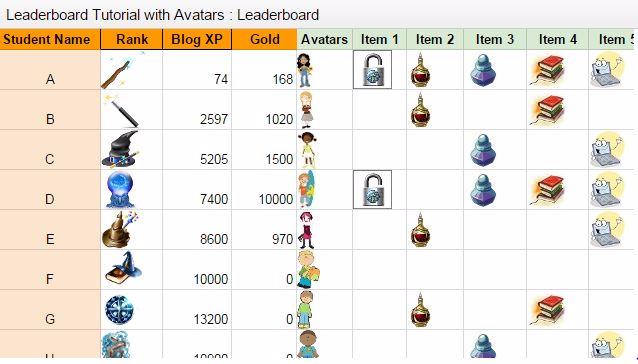 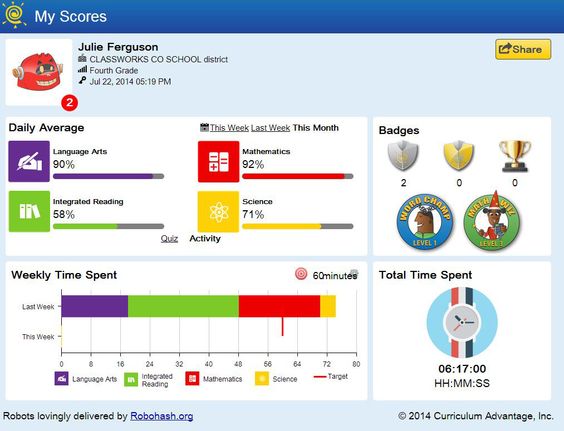 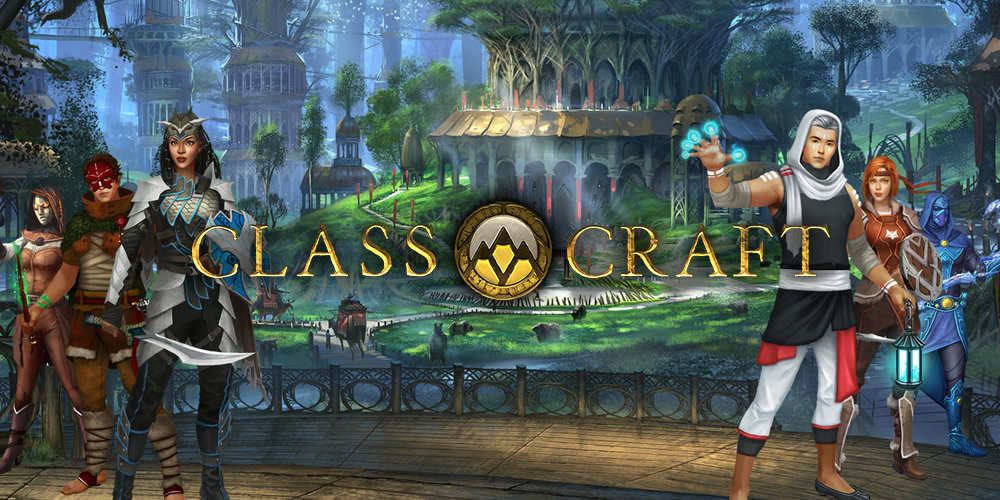 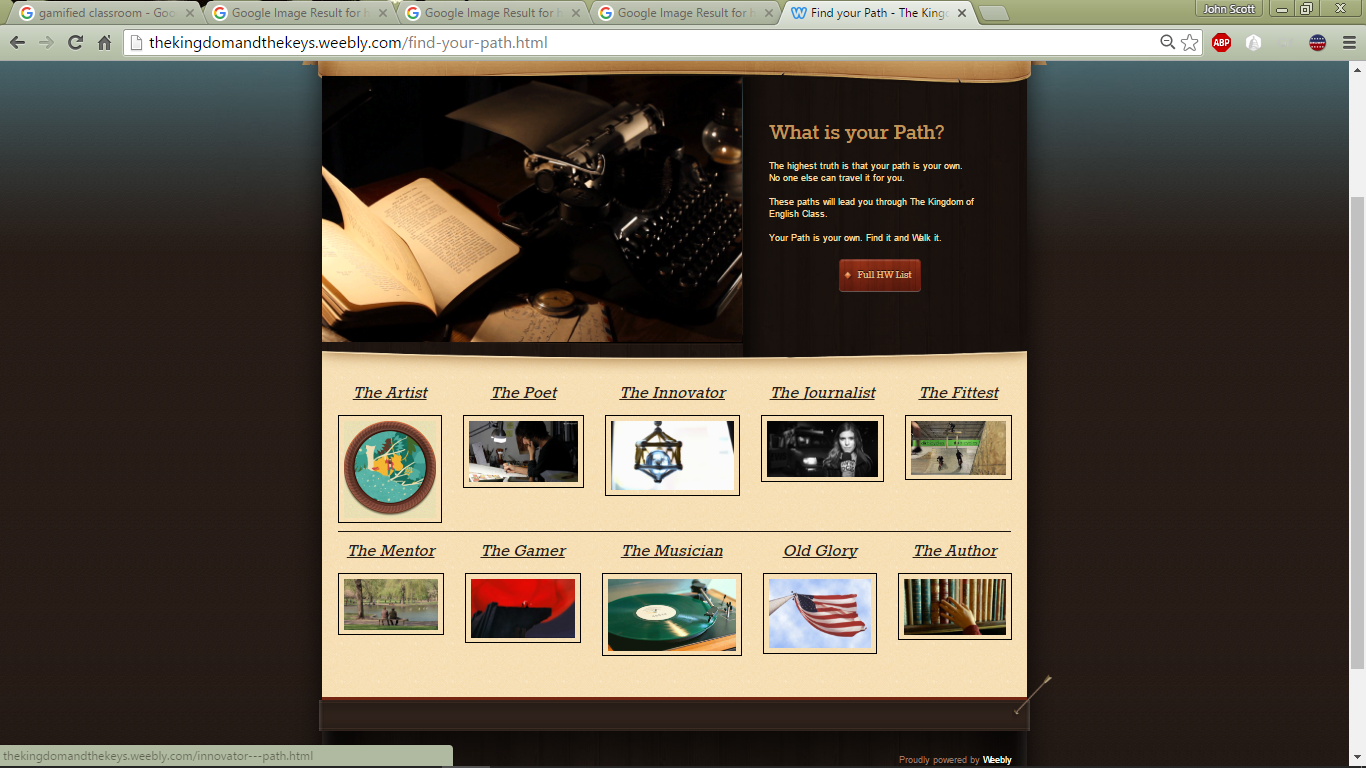 Level Three – Gamified Curriculum
[Speaker Notes: Level 3 
Whole course is gamified]
Three stations and workshop time
[Speaker Notes: One station for each level
We will be here until 5:00 PM
Feel free to come and go, grab a friend and bring them in to work on getting together a functioning classroom game!
Mr. Walker and Mr. Brewer will circulate and assist in discussion and production of your games.]
Word of Caution
Word of caution
Avoid the negative
Avoid visible negative feedback, if you need to keep track of negative behavior, keep it out of your game
We already have structures in place for negatives
Call to action
Call to attempt LVL 1 at least and share this concept. 
The goal is engagement and ownership, wherever it is applied
This concept is terrific for differentiated learning and increasing student sense of control
Our Contact Information
Mr. Walker
Jack.walker@Jefferson.kyschools.us

Mr. Brewer
john.brewer@Jefferson.kyschools.us
www.kingdomandkeys.com
Phoenix School Website
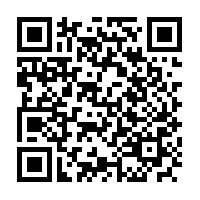 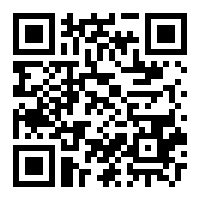